ΕΦΑΡΜΟΓΕΣ ΝΕΦΟΥΣ
Cloud Computing
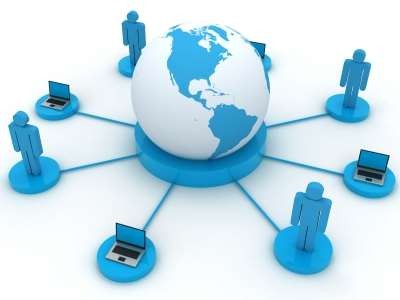 Που είναι αποθηκευμένα τα δεδομένα των εφαρμογών μας;
Σε ένα κέντρο δεδομένων (data center) 
κάπου … στον πλανήτη.
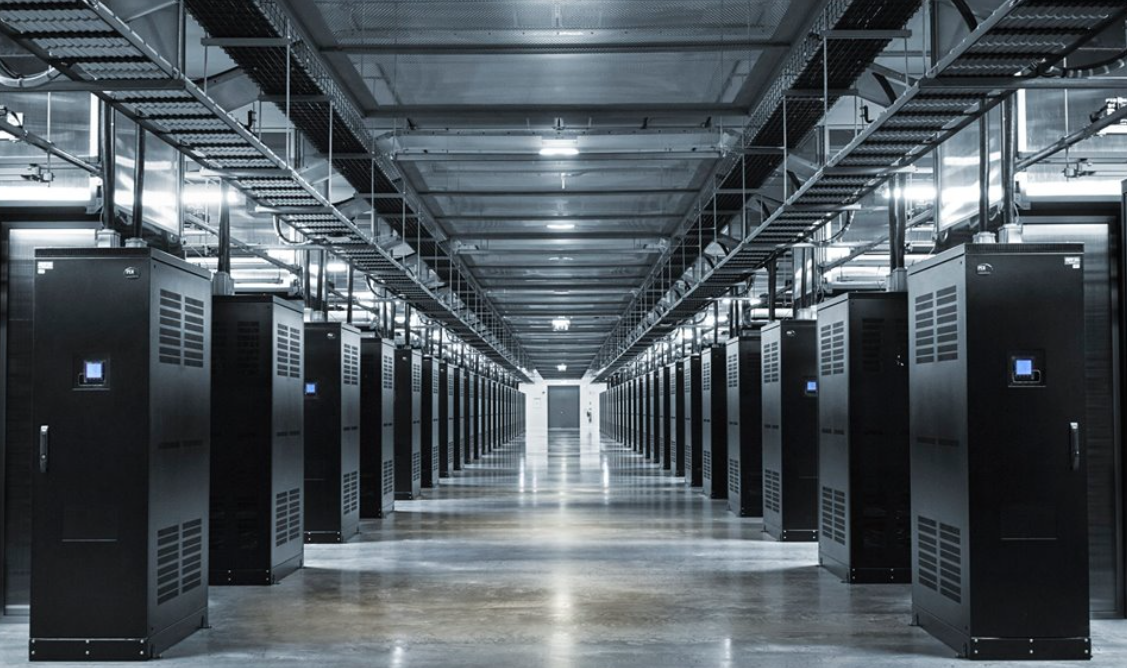 Youtube
Facebook
Instagram
Google
Έχετε χρησιμοποιήσει ποτέ το σύννεφο (cloud);
Αν έχετε χρησιμοποιήσει ποτέ ηλεκτρονικό ταχυδρομείο, όπως το Gmail, το Yahoo ή το Hotmail τότε έχετε χρησιμοποιήσει το
σύννεφο.
Oλα τα emails στο inbox σας είναι αποθηκευμένα σε διακομιστές.
	Υπηρεσίες νέφους (cloud computing) παρέχουν το Google Drive, το DropBox, το Microsoft Skydrive, το icloud, το amazon κ.α.
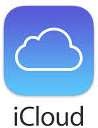 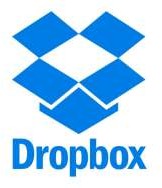 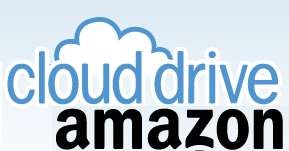 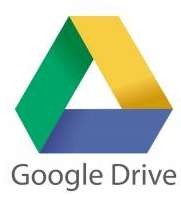 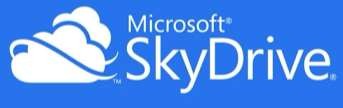 Υπολογιστικό νέφος
Yπολογιστικό νέφος (Cloud Computing) ορίζεται η αποθήκευση και η πρόσβαση σε δεδομένα και υπηρεσίες υπολογιστών μέσω του Διαδικτύου. Ο χρήστης χρησιμοποεί το λογισμικό, χωρίς να έχει το υλικό. 

Δεν αποθηκεύονται δεδομένα στον προσωπικό μας υπολογιστή. 

Ο κύριος σκοπός του υπολογιστικού νέφους είναι να παρέχει πρόσβαση σε κέντρα δεδομένων σε πολλούς χρήστες. Οι χρήστες μπορούν επίσης να έχουν πρόσβαση σε δεδομένα από έναν απομακρυσμένο διακομιστή.
Υπολογιστικό νέφος
Η τεχνολογία του υπολογιστικού νέφους δίνει τη δυνατότητα σε οποιονδήποτε χρήστη να απεμπλακεί από τα δεσμά του επιτραπέζιου ή φορητού υπολογιστή του και να συνεχίσει οποιαδήποτε εργασία έχει αφήσει ανολοκλήρωτη από οποιαδήποτε ψηφιακή συσκευή, αρκεί αυτή να έχει πρόσβαση στο διαδίκτυο, αλλά και η εργασία του να βρίσκεται εκεί.
Αυτό συμβαίνει, γιατί τα δεδομένα δεν αποθηκεύονται σε τοπικούς αποθηκευτικούς χώρους, αλλά σε τοποθεσίες που βρίσκονται στο διαδίκτυο ή σε εικονικά δίκτυα. Με τη χρήση του υπολογιστικού νέφους, τα διάφορα εκπαιδευτικά ιδρύματα περιορίζουν το κόστος συνεχούς αναβάθμισης του εξοπλισμού τους και των αποθηκευτικών χώρων, καθώς και της κατανάλωσης ενέργειας (τόσο για λειτουργία των συστημάτων, όσο και για ψύξη και κλιματισμό).
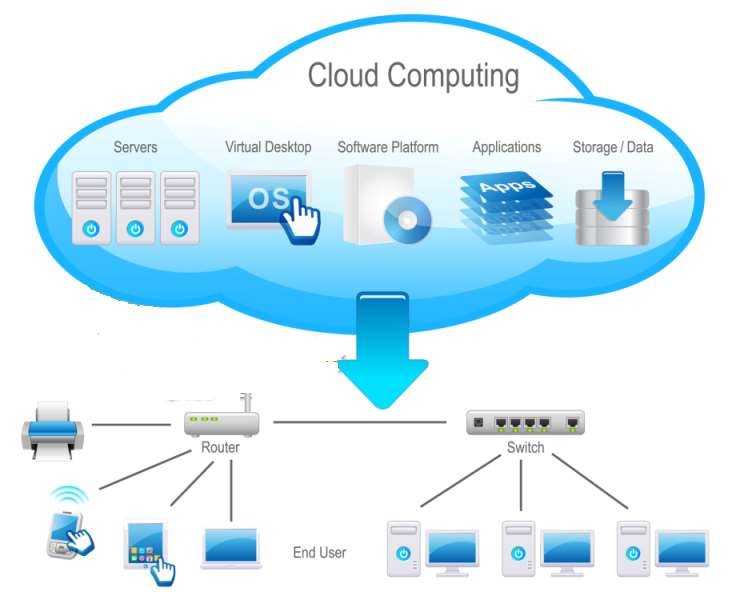 Αποθήκευση δεδομένων
Πρόσβαση σε εφαρμογές κ.α
Το νέφος μας παρέχει :
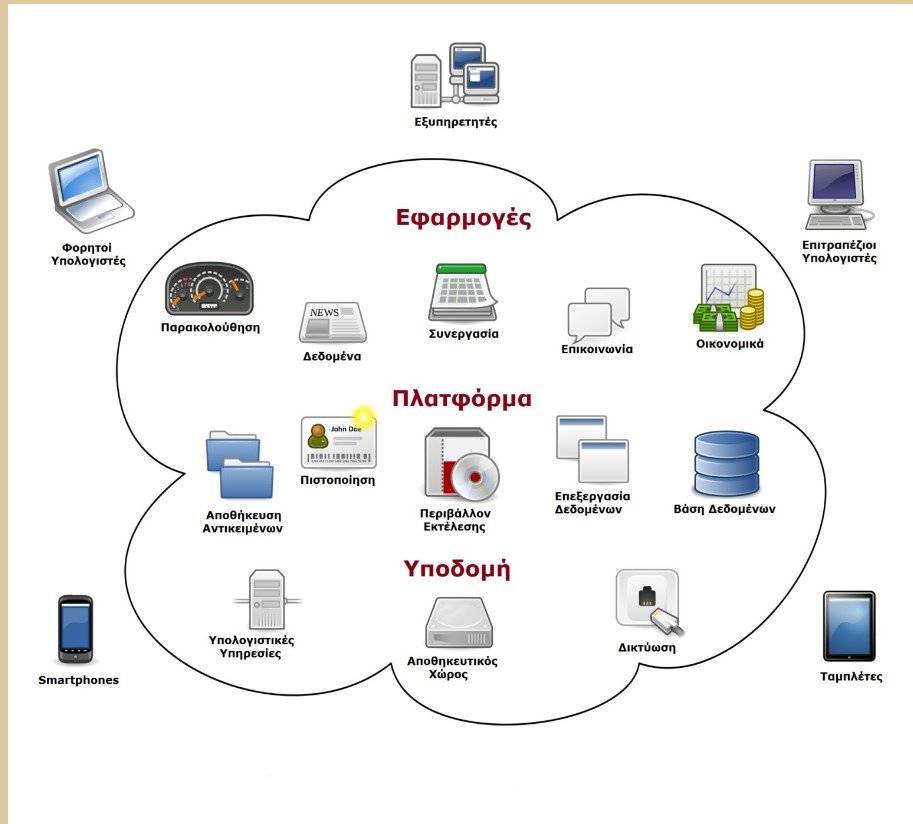 Τι είναι   λοιπόν το υπολογιστικό σύννεφο ή νέφος ή cloud computing;
Το σύννεφο είναι όλα τα πράγματα στα οποία μπορείτε να
αποκτήσετε απομακρυσμένη πρόσβαση μέσω του Διαδικτύου.
Όταν κάτι είναι στο σύννεφο, αυτό σημαίνει ότι είναι
αποθηκευμένο σε διακομιστές (servers) στο Διαδίκτυο, αντί στον υπολογιστή σας.
Αυτό σας επιτρέπει να έχετε πρόσβαση στο ημερολόγιο σας, το email, τα αρχεία από οποιονδήποτε υπολογιστή με σύνδεση στο Internet.
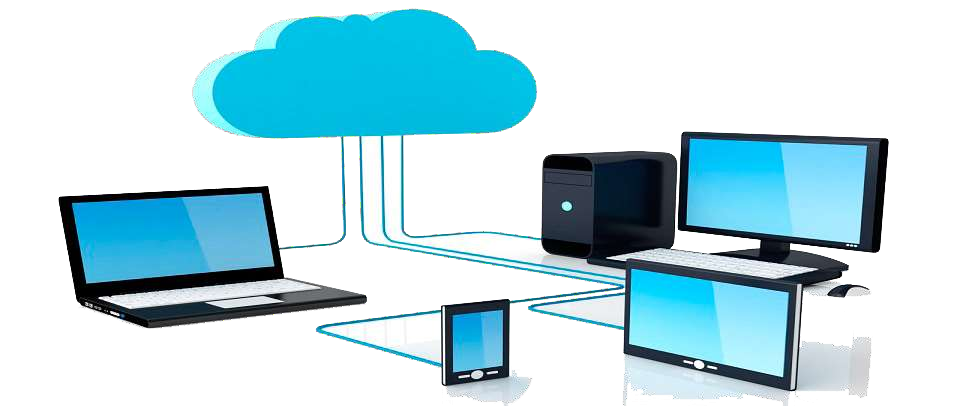 Γιατί να χρησιμοποιήσετε το σύννεφο (cloud);
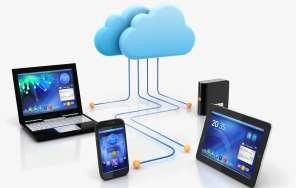 Είναι πολλοί οι λόγοι για να χρησιμοποιείτε το σύννεφο, κυρίως για ευκολία και αξιοπιστία.
	Γιατί μπορείς να αποθηκεύεις τα πάντα (μουσική, βίντεο, έγγραφα, εικόνες κ.α..
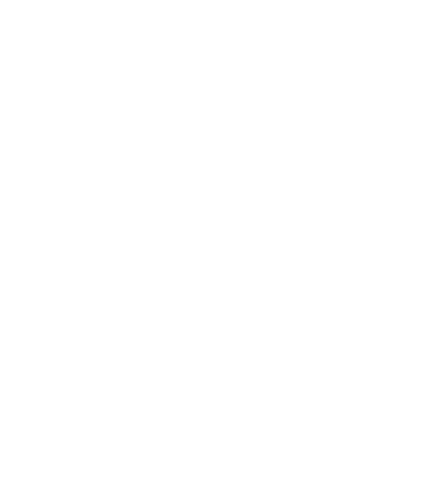 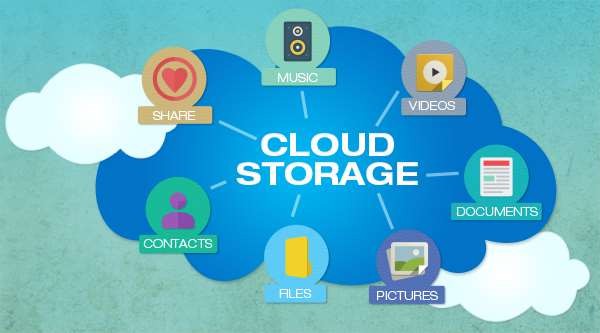 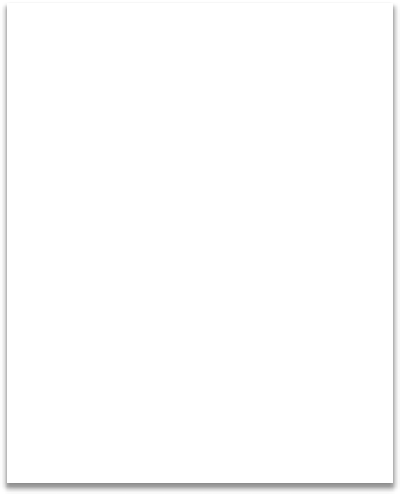 Το μόνο
πρόβλημα είναι ότι ο
υπολογιστής ή το κινητό πρέπει να διαθέτουν
σύνδεση στο Internet.
Ποια είναι τα κύρια πλεονεκτήματα του υπολογιστικού νέφους για τους χρήστες;
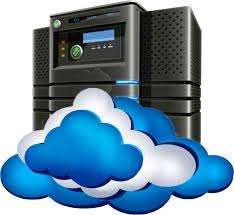 Οι χρήστες δεν χρειάζεται να αγοράζουν λογισμικά ή να αγοράζουν και να συντηρούν ακριβούς εξυπηρετητές και
εγκαταστάσεις αποθήκευσης δεδομένων.
Εξοικονομούνται χρήματα, χώρος γραφείων και έξοδα για εσωτερικό προσωπικό υποστήριξης των παρεχόμενων
υπηρεσιών πληροφορικής.
Πλεονεκτήματα χρήσης των υπηρεσιών νέφους
Δεν απαιτείται αγορά εξοπλισμού για την αποθήκευση των αρχείων. 
Τα αρχεία είναι διαθέσιμα σε κάθε χρονική στιγμή από οποιαδήποτε συσκευή ή σημείο. 
Λαμβάνονται αντίγραφα ασφαλείας των αρχείων αυτόματα.  
Τα αρχεία είναι ασφαλή από ιούς και άλλες μορφές κακόβουλου λογισμικού καθώς και από υποκλοπή. 
Ο διαμοιρασμός των αρχείων διευκολύνεται σημαντικά. 
Η δυνατότητα συγχρονισμού των αρχείων σε όλες τις συσκευές του χρήστη και η διατήρηση πολλαπλών εκδόσεων ενός αρχείου.
Τα βασικά χαρακτηριστικά που διακρίνουν τις υπηρεσίες νέφους
Εξυπηρέτηση κατ’ απαίτηση: άμεσα και χωρίς καθυστέρηση ο χρήστης μπορεί να χρησιμοποιήσει την υπηρεσία, όταν το επιθυμήσει, χωρίς να απαιτείται ανθρώπινη παρέμβαση. 
Ευρεία πρόσβαση στο δίκτυο: οι δυνατότητες είναι διαθέσιμες σε όλο το δίκτυο και είναι προσβάσιμες μέσα από σταθερούς μηχανισμούς και με οποιαδήποτε συνδεδεμένη συσκευή. 
Διαθεσιμότητα πόρων: η υπηρεσία χρησιμοποιεί πόρους όπως υπολογιστικό χρόνο και αποθηκευτικό χώρο, που μοιράζονται σε πολλούς χρήστες. 
Γρήγορη ευελιξία: η υπηρεσία μπορεί να κλιμακωθεί γρήγορα χωρίς πρόβλημα και να αντιμετωπίσει περιόδους ιδιαίτερα αυξημένου φόρτου.
Υπηρεσία μέτρησης: η υπηρεσία καταγράφει τη χρήση, ώστε ανάλογα με τη χρήση να γίνεται χρέωση ή βελτιστοποίηση της υπηρεσίας
Πόσο χώρο δωρεάν δίνουν για δεδομένα στο cloud οι διάφορες εταιρείες;
Υπάρχουν και άλλες
Google Drive - 5GB
υπηρεσίες
Amazon Cloud Drive - 5GB
iCloud, SpiderOak , SugarSync, Ubuntu One, Box με
ανάλογους
αποθηκευτικούς χώρους
OneDrive – 7GB
Dropbox - 2GB
Apple iCloud	- 5GB
Microsoft OneDrive - 15GB
Ποιος μπορεί να ωφεληθεί από το υπολογιστικό σύννεφο;
Ιδιώτες αλλά κυρίως οι επιχειρήσεις. Από
έρευνες προκύπτει ότι το 81% των επιχειρήσεων που χρησιμοποιούν ήδη το υπολογιστικό νέφος ανέφεραν μείωση των δαπανών τους ως 30%.
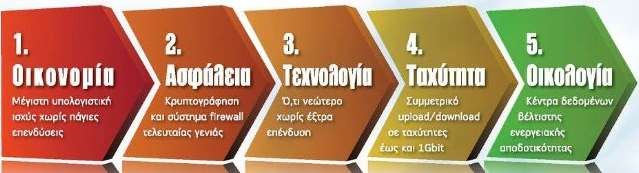 Μπορεί να χάσετε τα δεδομένα σας στο σύννεφο (cloud);
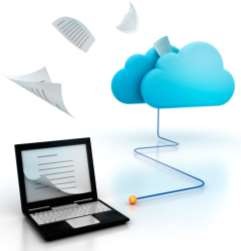 Υπάρχουν άλλοι κίνδυνοι;
Με το σύννεφο, είναι απίθανο να χάσετε τα δεδομένα σας, επειδή είναι αποθηκευμένα σε διακομιστές (servers).
Ωστόσο, ακριβώς όπως και οτιδήποτε σε απευθείας σύνδεση, υπάρχει πάντα ο κίνδυνος κάποιος να
προσπαθήσει να αποκτήσει πρόσβαση στα προσωπικά
σας δεδομένα, έτσι είναι σημαντικό να επιλέξετε έναν ισχυρό κωδικό πρόσβασης και να δώσετε προσοχή σε τυχόν ρυθμίσεις απορρήτου για την υπηρεσία που
χρησιμοποιείτε.
Τι γίνεται με την ασφάλεια στο υπολογιστικό νέφος;
Οι εταιρείες παροχής υπηρεσιών νέφους συνήθως υπόσχονται ότι υπάρχει ασφάλεια των δεδομένων που
ανεβάζει κάποιος στο cloud	αφού γίνεται κρυπτογράφηση.
Στις περισσότερες εταιρείες η κρυπτογράφηση γίνεται μετά το ανέβασμα των δεδομένων στο νέφος, πράγμα που δεν είναι ιδιαίτερα ασφαλές.
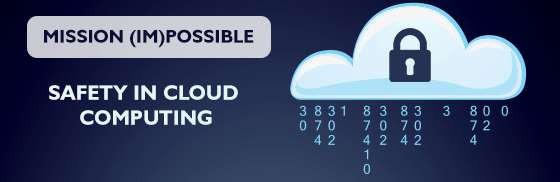 Ασφάλεια = Κρυπτογράφηση
δεδομένων πριν το upload στο cloud
Η εταιρεία MEGA (Νέα Ζηλανδία) προσφέρει δωρεάν χώρο 50 GB και
κρυπτογραφεί τα δεδομένα	πριν ανέβουν στο συγκεκριμένο χώρο cloud.
Η γερμανική TeamDrive δίνει δωρεάν50 GB - τα
δεδομένα κρυπτογραφούνται στον υπολογιστή πριν το
upload. Tα στοιχεία του λογαριασμού βρίσκονται στους γερμανικούς servers. Τα δεδομένα
αποθηκεύονται σε servers στις ΗΠΑ, στην Ιρλανδία ή
στο Χονγκ Κονγκ.
Ουγγρική εταιρεία με 5 GB δωρεάν χώρο και κρυπτογράφηση δεδομένων πριν το upload.
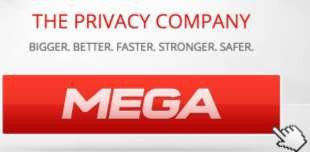 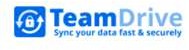 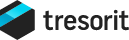 Υπολογιστικό νέφος και περιβάλλον
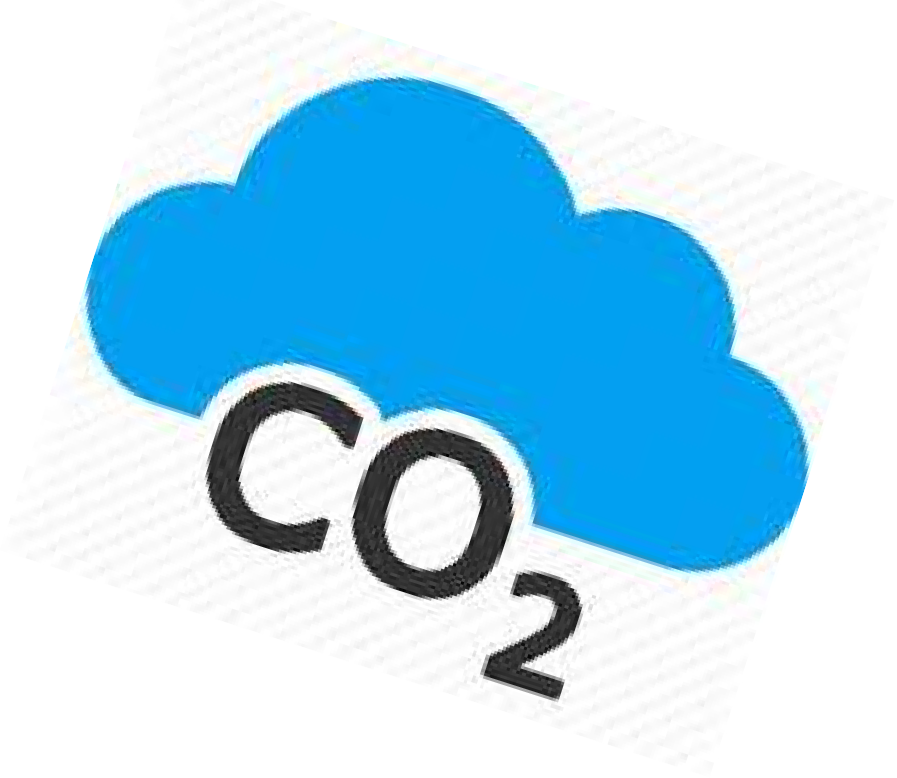 Τα data centers και οι servers χρειάζονται
μεγάλες ποσότητες ενέργειας για να λειτουργούν όλο το 24ωρο.
Τα data centers ευθύνονται για το 2% της παγκόσμιας ρύπανσης του περιβάλλοντος.
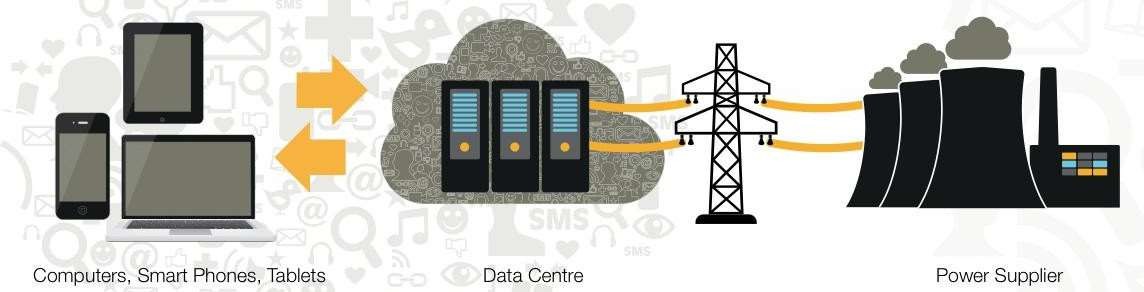 Ποια μέτρα έχουν παρθεί για την προστασία του περιβάλλοντος από το υπολογιστικό νέφος ;
Στις χώρες που φιλοξενούνται συγκροτήματα data centers έχουν αυστηρή νομοθεσία και υποχρεώνουν τις εταιρείες να χρησιμοποιούν εναλλακτικές μορφές ενέργειας (ήλιος, αέρας, νερό κ.α.)

Κάποιες εταιρείες σχεδιάζουν data centers σε
περιοχές με πολύ κρύο έτσι ώστε να μην χρειάζονται πολλή ενέργεια.
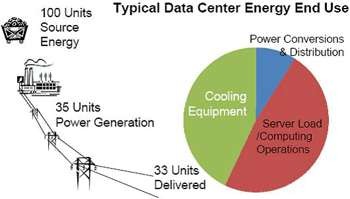 Σύννεφο και Ευρώπη…
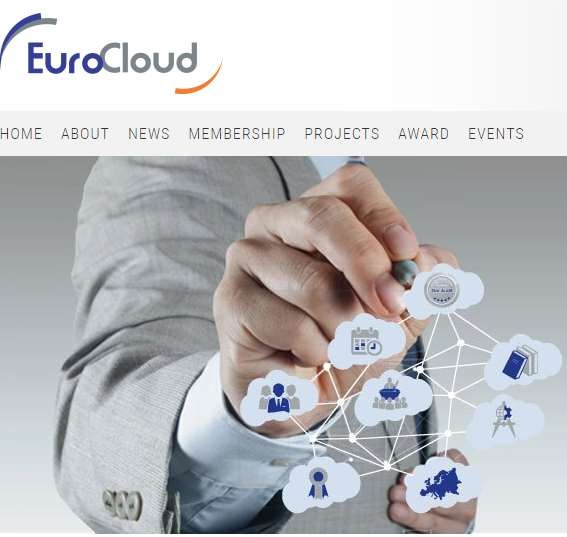 Η Ευρωπαϊκή Επιτροπή χρηματοδοτεί ένα ερευνητικό έργο – Eurocloud server project – του οποίου τα πρώτα
αποτελέσματα
καταδεικνύουν ότι θα ήταν δυνατόν να μειωθεί κατά 90% η χρησιμοποιούμενη ενέργεια στα κέντρα δεδομένων του υπολογιστικού
νέφους.
Μοντέλα υπηρεσιών στο νέφος
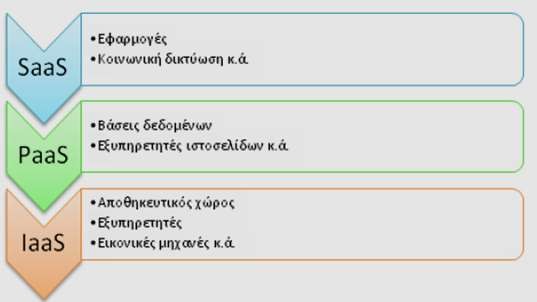 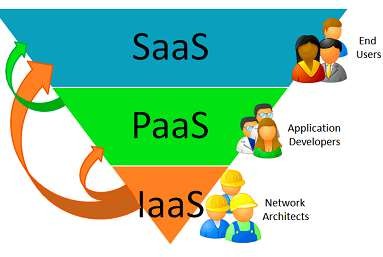 SaaS (Software as a service) –
Λογισμικό ως υπηρεσία νέφους
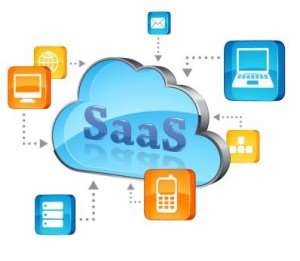 Αφορά στην παροχή εφαρμογών χωρίς εγκατάσταση λογισμικού και απευθύνεται σε όλους τους χρήστες.
Οι εφαρμογές είναι διαθέσιμες μέσω διαδικτύου(με φυλλομετρητές) σε συσκευές όπως προσωπικοί
υπολογιστές, ταμπλέτες, έξυπνα κινητά και άλλες φορητές
συσκευές(Π.χ. Google Apps, Microsoft Office 365, Animoto, e-class, Spotify, Facebook, Instagram, DropBox κ.α.)
Οι πελάτες του SaaS χρεώνονται με βάση τον αριθμό των τελικών χρηστών, τον χρόνο χρήσης, το εύρος ζώνης που έχει χρησιμοποιηθεί, τον όγκο των δεδομένων που έχει αποθηκευτεί ή τη διάρκεια αποθήκευσης των δεδομένων
PaaS (Platform as a service) –
Πλατφόρμα ως υπηρεσία νέφους
Αφορά στην παροχή
υπολογιστικών πλατφόρμων για προγραμματιστές.
Επιτρέπει τη γρήγορη ανάπτυξη εφαρμογών διαδικτύου
Π.χ. App Inventor, Weebly, Minecraft Realms, Roblox Studio, 
Google Cloud for Education
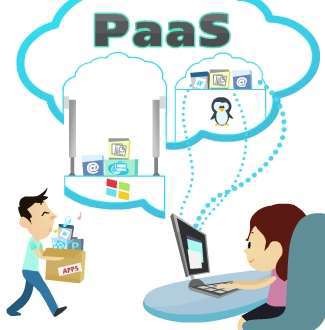 IaaS (Infrastructure as a service) – Υποδομές ως υπηρεσία νέφους
Αφορά στην παροχή υπολογιστικών πόρων και απευθύνεται κυρίως σε ειδικούς διαχείρισης δικτύων και υπολογιστικών συστημάτων.
Πάροχοι τέτοιων υπηρεσιών είναι η
Amazon(EC2), Google Cloud Platform (τρέχει το youtube, Amazon Web Services, τρέχει το Netflix, Fortnite, το Microsoft Azure, τρέχει το Xbox Live
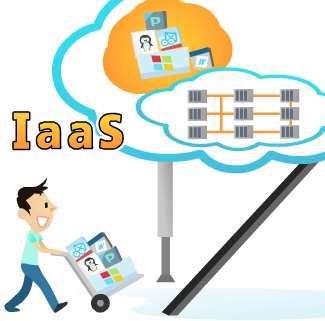 Η IaaS είναι σαν να νοικιάζεις έναν υπολογιστή που βρίσκεται στο διαδίκτυο, και όχι στο σπίτι σου. Μπορείς να χρησιμοποιήσεις αυτόν τον υπολογιστή για να τρέξεις προγράμματα, να αποθηκεύσεις δεδομένα ή να φιλοξενήσεις μια ιστοσελίδα, χωρίς να χρειάζεται να αγοράσεις ή να συντηρήσεις τον εξοπλισμό. Είναι πολύ χρήσιμο όταν χρειάζεσαι ισχύ και χώρο, αλλά δεν θέλεις να έχεις τον δικό σου υπολογιστή να δουλεύει όλη την ώρα.
Εφαρμογές νέφους
Συνεργατική επεξεργασία αρχείων με το Google Drive
Το Google Drive είναι ένα πακέτο εφαρμογών γραφείου συνεργατικής δημιουργίας και κοινής χρήσης αρχείων στο διαδίκτυο. Mπορούμε να δημιουργήσουμε νέα αρχεία κειμένου, υπολογιστικά φύλλα και παρουσιάσεις συνεργατικά σε πραγματικό χρόνο.
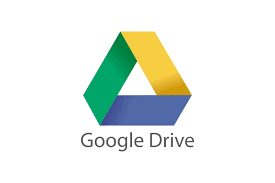 Εφαρμογές νέφους
Animoto – δημιουργία βίντεο στο σύννεφο
Ένα ακόμη παράδειγμα εφαρμογής νέφους που ανήκει στο μοντέλο SaaS είναι το animoto.com.
Πρόκειται για εφαρμογή δημιουργίας βίντεο όπου ο χρήστης ανεβάζει φωτογραφίες και αξιοποιώντας το περιβάλλον της εφαρμογής
νέφους, συνθέτει βίντεο. Διατίθεται μέσω υπολογιστών και φορητών συσκευών. Είναι μάλιστα από τις εφαρμογές νέφους που διαθέτουν εκπαιδευτική έκδοση.
• Η δημιουργία λογαριασμού στο animoto.com επιτρέπει στον χρήστη να εγγραφεί με το email του ή να εγγραφεί με τον λογαριασμό του στη δημοφιλή πλατφόρμα κοινωνικής δικτύωσης facebook.
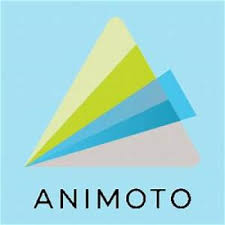 Εφαρμογές νέφους
Αποθήκευση αρχείων στο υπολογιστικό νέφος
Μια χαρακτηριστική εφαρμογή νέφους που αφορά στην αποθήκευση αρχείων είναι το Dropbox. Παρέχει τη δυνατότητα αποθήκευσης αρχείων «στο σύννεφο» και διατίθεται σε δωρεάν έκδοση και έκδοση επί πληρωμή. Σε κάθε περίπτωση δίνεται η δυνατότητα στον χρήστη να χρησιμοποιήσει το υπολογιστικό νέφος ως αποθηκευτικό χώρο, να διαμοιράσει αρχεία με άλλους χρήστες και να διατηρήσει συγχρονισμένα αντίγραφα των αρχείων μεταξύ πολλών υπολογιστών.
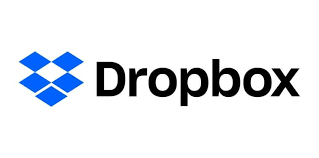 Εφαρμογές νέφους
Μεταφορά μεγάλων αρχείων
Υπηρεσία Wetransfer:  www.wetransfer.com
Το gov.gr
Το gov.gr, η ελληνική κυβερνητική πλατφόρμα ψηφιακών υπηρεσιών, είναι ένα παράδειγμα SaaS (Software as a Service). Παρέχει στους πολίτες τη δυνατότητα να έχουν πρόσβαση σε διάφορες δημόσιες υπηρεσίες μέσω διαδικτύου, όπως η έκδοση εγγράφων, η υποβολή αιτήσεων, και άλλες υπηρεσίες του δημοσίου τομέα, χωρίς να χρειάζονται οι ίδιοι να ασχολούνται με την υποδομή ή τον κώδικα.
Παροχή λογισμικού ως υπηρεσία: Η πλατφόρμα παρέχει μια σειρά από εφαρμογές και λειτουργίες που εκτελούνται μέσω του διαδικτύου, και οι χρήστες απλώς τις χρησιμοποιούν χωρίς να χρειάζεται να διαχειρίζονται το λογισμικό ή τις υποδομές.
Χρήστες-Τελικοί Καταναλωτές: Οι πολίτες χρησιμοποιούν τις υπηρεσίες που προσφέρονται (έκδοση εγγράφων, ραντεβού με δημόσιες υπηρεσίες, υποβολή αιτήσεων) μέσω ενός φιλικού προς τον χρήστη περιβάλλοντος χωρίς να εμπλέκονται στην τεχνική λειτουργία.
Το gov.gr
Υποστήριξη από άλλες τεχνολογίες:

Αν και το gov.gr βασίζεται σε μια SaaS αρχιτεκτονική για τους τελικούς χρήστες, μπορεί στο παρασκήνιο να χρησιμοποιεί IaaS και PaaS υπηρεσίες από cloud παρόχους για τη φιλοξενία και τη διαχείριση της υποδομής της. Για παράδειγμα:
IaaS μπορεί να χρησιμοποιείται για τη διαχείριση των διακομιστών και της αποθήκευσης δεδομένων.
PaaS μπορεί να χρησιμοποιείται για την ανάπτυξη και την εκτέλεση των εφαρμογών που φιλοξενούνται στην πλατφόρμα.
Εργασίες
Φωτόδεντρο
Αίσωπος
Μηχανές αναζήτησης
Μια μηχανή αναζήτησης είναι μια εφαρμογή που επιτρέπει την αναζήτηση κειμένων και αρχείων στο Διαδίκτυο.
Google
Bing
DuckDuckGo
Quora
Yahoo! Search
WolframAlpha
Google
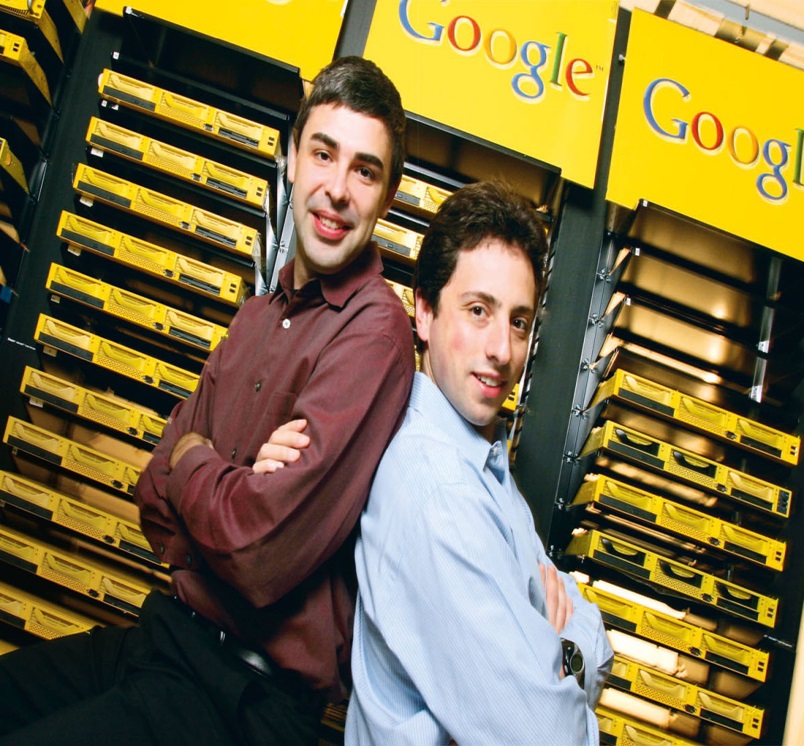 H Google LLC (παλιότερα Google Inc.) είναι μία από τις μεγαλύτερες εταιρείες διαδικτυακών υπηρεσιών. Ιδρύθηκε από τον Λάρρυ Πέιτζ και τον Σεργκέι Μπριν το 1996, όταν αυτοί έκαναν το διδακτορικό τους στο Πανεπιστήμιο Στάνφορντ. 
Ο στόχος της είναι να οργανώσει όλες τις πληροφορίες του κόσμου και να τις κάνει παγκόσμια διαθέσιμες.
To 2006 η Google μετέφερε τα κεντρικά της γραφεία στο Μάουντεν Βιού (Κομητεία Σάντα Κλάρα της Καλιφόρνια ) της Καλιφόρνια, τα οποία ονομάζονται Γκούγκλπλεξ.
Βασικές υπηρεσίες Google
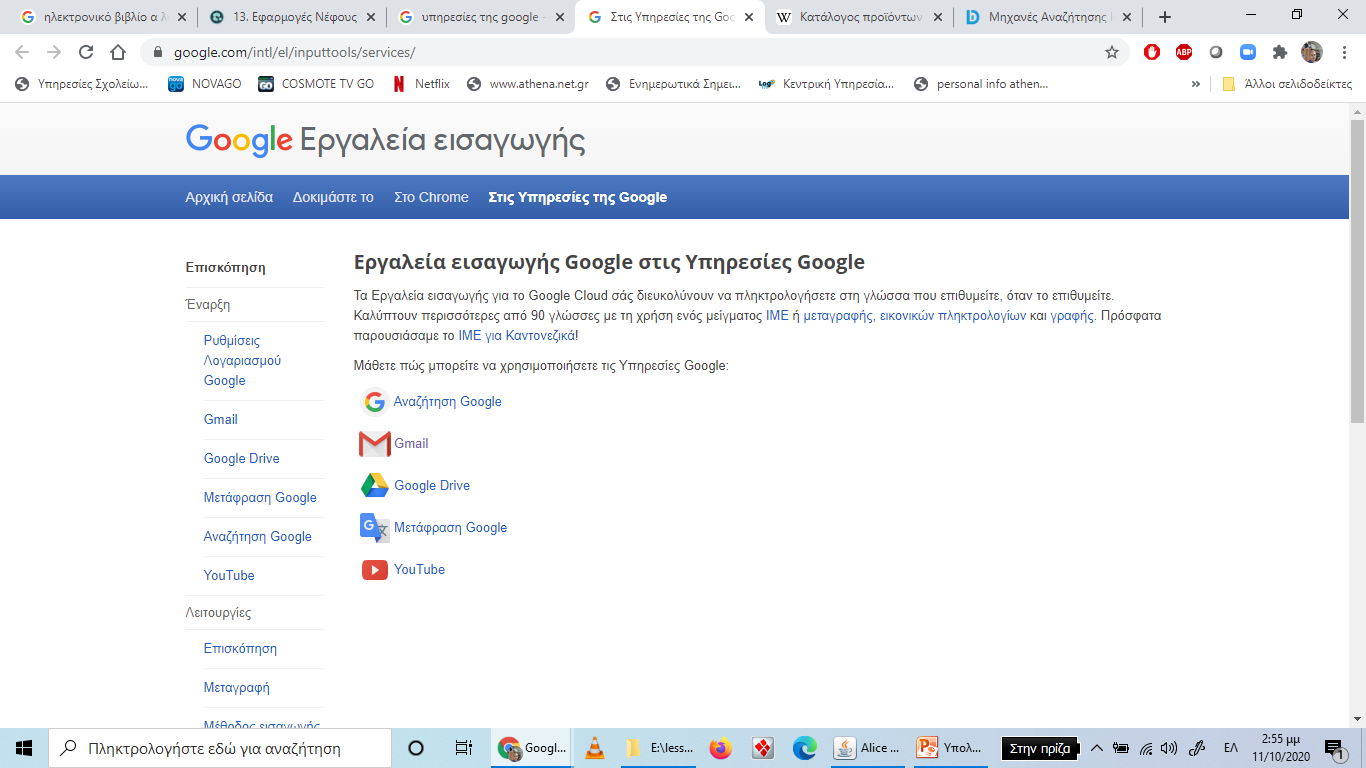 https://el.wikipedia.org/wiki/%CE%9A%CE%B1%CF%84%CE%AC%CE%BB%CE%BF%CE%B3%CE%BF%CF%82_%CF%80%CF%81%CE%BF%CF%8A%CF%8C%CE%BD%CF%84%CF%89%CE%BD_%CF%84%CE%B7%CF%82_Google
Αναζήτηση στη Googleπροχωρημένες τεχνικές αναζήτησης
Αναζήτηση φράσης: “Γιακοβής Δήμητρης”

H Google θα επιστρέψει αποκλειστικά σελίδες που περιέχουν τη λέξη “Γιακοβής” και ακριβώς δίπλα της τη λέξη “Δημήτρης”. Δεν πρόκειται καν να επιστρέψει σελίδες που γράφουν “Δημήτρης Γιακοβής”. Έτσι τα αποτελέσματα που έχουμε θα είναι πολύ πιο σχετικά με αυτό που ψάχνουμε.
Αναζήτηση στη Googleπροχωρημένες τεχνικές αναζήτησης
2. Αποτελέσματα που να MHN περιέχουν μια λέξη

Ας πούμε πως κάνω αναζήτηση για free antivirus. Τα δύο πρώτα αποτελέσματα είναι για το AVG.
Αν όμως για κάποιο λόγο θέλω όλες τις σελίδες που αναφέρονται σε δωρεάν antivirus αλλά δεν μιλούν για το AVG, αρκεί να γράψω στην αναζήτηση -AVG.
Αναζήτηση στη Googleπροχωρημένες τεχνικές αναζήτησης
3. Αποτελέσματα από ένα συγκεκριμένο site

Πολλά site έχουν ενσωματωμένη δυνατότητα αναζήτησης. Αλλά μπορούμε να κάνουμε αναζήτηση αποκλειστικά σε ένα συγκεκριμένο site μέσα από το Google.
Για παράδειγμα, αν θέλουμε να βρούμε πληροφορίες για antivirus στο pcsteps.gr, αρκεί να γράψουμε
site:pcsteps.gr antivirus
Αναζήτηση στη Googleπροχωρημένες τεχνικές αναζήτησης
4. Μπαλαντέρ
Κάνοντας αναζήτηση με μια φράση που περιέχει τον χαρακτήρα *, θα μας επιστραφούν αποτελέσματα που θα περιέχουν διαφορετικές λέξεις στη θέση του *.
Για παράδειγμα, ας πούμε πως θέλω να φάω κάτι με κιμά, αλλά δεν ξέρω τι. Με την παρακάτω αναζήτηση, έχω τέσσερις εντελώς διαφορετικές συνταγές:
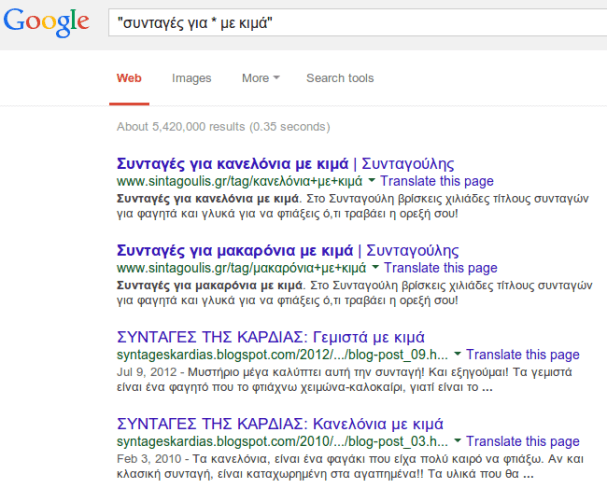 Αναζήτηση στη Googleπροχωρημένες τεχνικές αναζήτησης
5. Χρονικό διάστημα

Αυτή η αναζήτησης μας επιτρέπει να βρούμε δημοσιεύσεις που έγιναν συγκεκριμένες ημερομηνίες. Για παράδειγμα
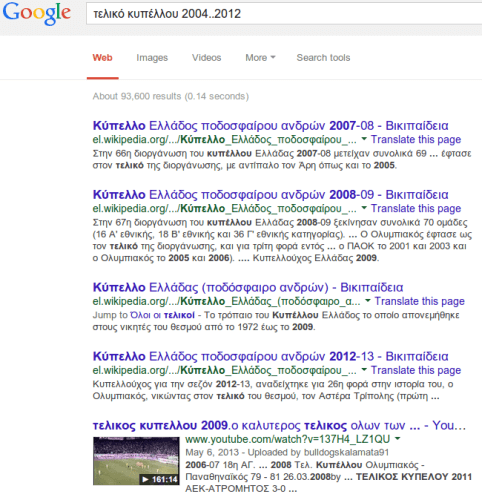 Αναζήτηση στη Googleπροχωρημένες τεχνικές αναζήτησης
6. Τύπος αρχείου

Αν δεν θέλουμε να βρούμε απαραίτητα σελίδα, αλλά ένα συγκεκριμένο τύπο αρχείου, μπορούμε να το ορίσουμε με το filetype: και την κατάληξη.
Αυτές οι αναζητήσεις είναι συνήθως πολύ χρήσιμες με το filetype:pdf αν ψάχνουμε μία επιστημονική δημοσίευση.

Πχ υπολογιστικό νέφος filetype: pdf
Αναζήτηση στη Googleπροχωρημένες τεχνικές αναζήτησης
7. Ή τη μία λέξη ή την άλλη (OR η |


Η αναζήτηση της μορφής (λέξη) OR (λέξη) θα μας επιστρέψει περισσότερα αποτελέσματα, γιατί αρκεί μια σελίδα να περιέχει μία από τις δύο λέξεις τις αναζήτησης για να εμφανιστεί σαν αποτέλεσμα.

Αν δηλαδή ψάξω για ferrari OR Yugo, θα έχω στα αποτελέσματα σελίδες που αναφέρουν μόνο τη Ferrari, σελίδες που αναφέρουν μόνο το Yugo ή και τα δύο.
Αναζήτηση στη Google«Αλλα κόλπα»
Να βάλει χρονόμετρο
Απλά γράψτε «set a timer for» και το χρόνο που θέλετε
Υπολογίστε τη διαφορά ώρας
Time: London
Ψάξτε λέξεις που δε θυμάστε
Actor called * johnson
Μετατρέψτε μεγέθη
10 miles to km
Αναζήτηση στη Google«Αλλα κόλπα»
Bρείτε ιστοσελίδα παρόμοια με κάποια που ήδη ξέρετε
Related: gazzeta.gr
Ψάχνοντας για έναν τίτλο ή URL
 intitle: 	 inurl:
Ερμηνεία λέξεων
define: 		etymology:
Αριθμομηχανή
13*26,3
H Google αστειεύεται
do a barrel roll
google gravity
zerg rush
atari breakout
flip a coin
roll a die
askew
google pacman
(όνομα κάποιου ηθοποιού) bacon number
google in 1998
Google docs
Το μεγάλο πλεονέκτημα που εμφανίζεται με την χρήση του Drive: μπορούμε να ορίσουμε ότι περισσότεροι του ενός χρήστες μπορούν να εργάζονται στο ίδιο έγγραφο. 
Ακόμη και την ίδια χρονική στιγμή. 
Όλοι οι συμμετέχοντες μπορούν να δουλεύουν μέσα στο ίδιο έγγραφο, διαμορφώνοντας, διορθώνοντας και συμπληρώνοντας όποιο μέρος του επιθυμούν. 
Είναι ένας τρόπος δουλειάς που βοηθάει στην ομαδική και συνεργατική δράση. 
Μπορούμε να διαμοιράσουμε το έγγραφο και να υποστηρίξουμε συνεργατικές μεθόδους και πρακτικές.
Google docs
Το Google Drive σάς δίνει πρόσβαση σε μια σειρά εργαλείων που σας επιτρέπουν να δημιουργείτε και να επεξεργάζεστε διάφορα αρχεία, όπως έγγραφα, υπολογιστικά φύλλα και παρουσιάσεις. 
Υπάρχουν πέντε τύποι αρχείων που μπορείτε να δημιουργήσετε στο Google Drive:

Έγγραφα: Για τη σύνταξη επιστολών, φυλλαδίων, δοκιμίων και άλλων αρχείων κειμένου (παρόμοια με τα έγγραφα του Microsoft Word)
Yπολογιστικά φύλλα: Για την αποθήκευση και την οργάνωση πληροφοριών (παρόμοια με τα βιβλία εργασίας του Microsoft Excel)
Παρουσιάσεις: Για τη δημιουργία slideshows (παρόμοια με τις παρουσιάσεις του Microsoft PowerPoint)
Έντυπα: Για συλλογή και οργάνωση δεδομένων
Σχέδια: Για τη δημιουργία απλών διανυσματικών γραφικών ή διαγραμμάτων
Ασκηση 1η
Δημιουργήστε ένα αρχείο στον Word με όνομα επώνυμο_#ΗΥ  (π.χ. Γιακοβής _3) και αποθηκεύστε στην επιφάνεια εργασίας.
Ανεβάστε το αρχείο στο drive σας. 
Δημιουργήστε ένα αντίγραφο του αρχείου και μετακινήστε το σε ένα καινούριο φάκελο που θα δημιουργήστε στο drive σας με όνομα φακέλου το τμήμα σας. (πχ Α1).
Μετονομάστε το αρχείο που μόλις βάλατε στο φάκελο σε αρχείο_λήψης_Α1 
Κάντε λήψη το αρχείο που βάλατε στο φάκελο και τοποθετήστε στο:
Ασκηση 2η
Δημιουργήστε ένα αρχείο με τα google docs και με όνομα ασκ2_επώνυμο_#ΗΥ (πχ Γιακοβής_3)
Ψάξτε στο διαδίκτυο για υπηρεσίες όπως το google Drive και κάντε μία σύντομη συγκριτική μελέτη
Ασκηση 3η
Δημιουργήστε ένα αρχείο με τα google docs με όνομα ασκ3_επώνυμο_#ΗΥ (πχ ασκ3_ Γιακοβής_4). 
Ψάξτε στο διαδίκτυο για πληροφορίες σχετικά με τα διαμοιραζόμενα αρχεία της Google και εξηγήστε ποιο είναι το πλεονέκτημα τους σε σχέση με τα απλά αρχεία.
Στη συνέχεια διαμοιραστείτε το αρχείο σας με τη διπλανή σας ομάδα και με τον καθηγητή σας (logma8itis@gmail.com). - μόνο για ανάγνωση . Που θα βρείτε το αρχείο που διαμοιράστηκε η διπλανή σας ομάδα στο drive σας;
Βρείτε μία εικόνα στη google και ανεβάστε την στο drive σας. Δημιουργήστε έναν σύνδεσμο για το αρχείο της άσκησης 3. Στείλτε με το Gmail σας στον καθηγητή σας αλλά και στη διπλανή σας ομάδα το σύνδεσμο του αρχείου σας και  συμπεριλάβετε ως συνημμένο αρχείο (που βρίσκεται στο drive σας) και την εικόνα
Gmail
Εισερχόμενα
 Κάντε είσοδο στο Gmail. Θα δείτε την λίστα με τα μηνύματα που έχετε λάβει στα Εισερχόμενά σας. Δείτε ένα παράδειγμα:
 
 






Τα μη αναγνωσμένα μηνύματα είναι σε έντονη γραφή. Για να διαβάσετε ένα μήνυμα αρκεί να κάνετε κλικ πάνω του στην λίστα.
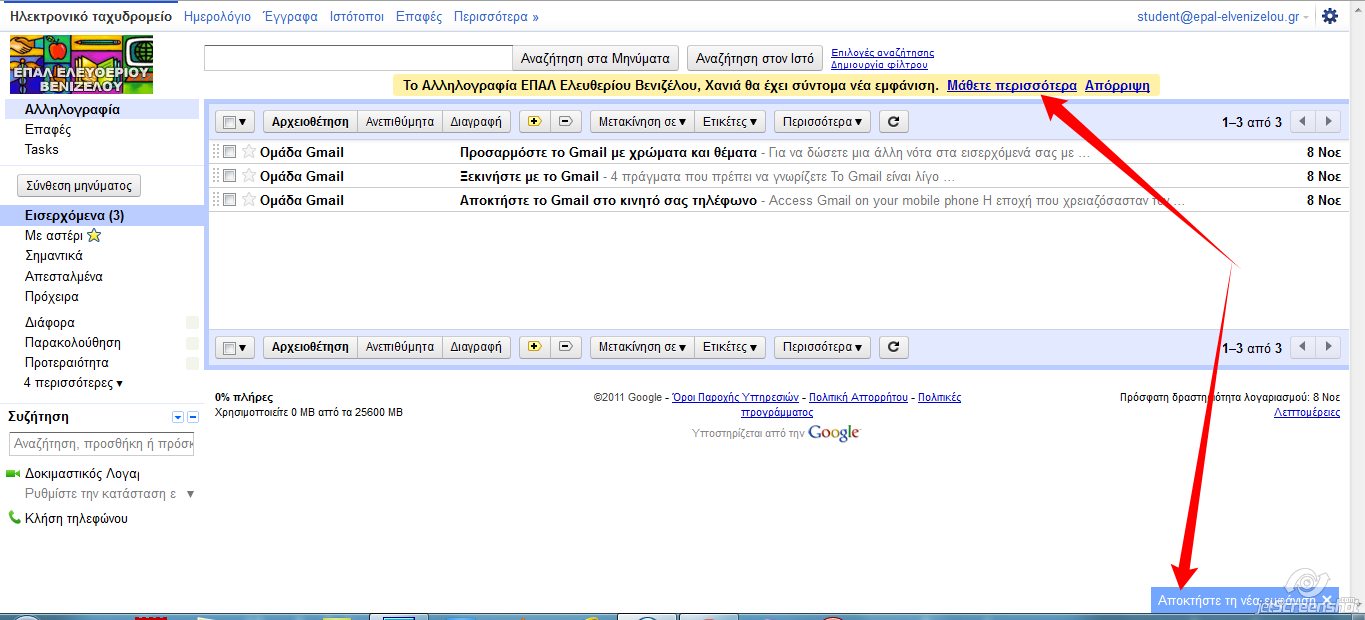